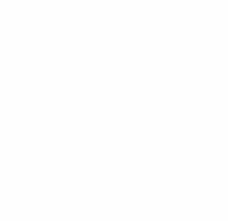 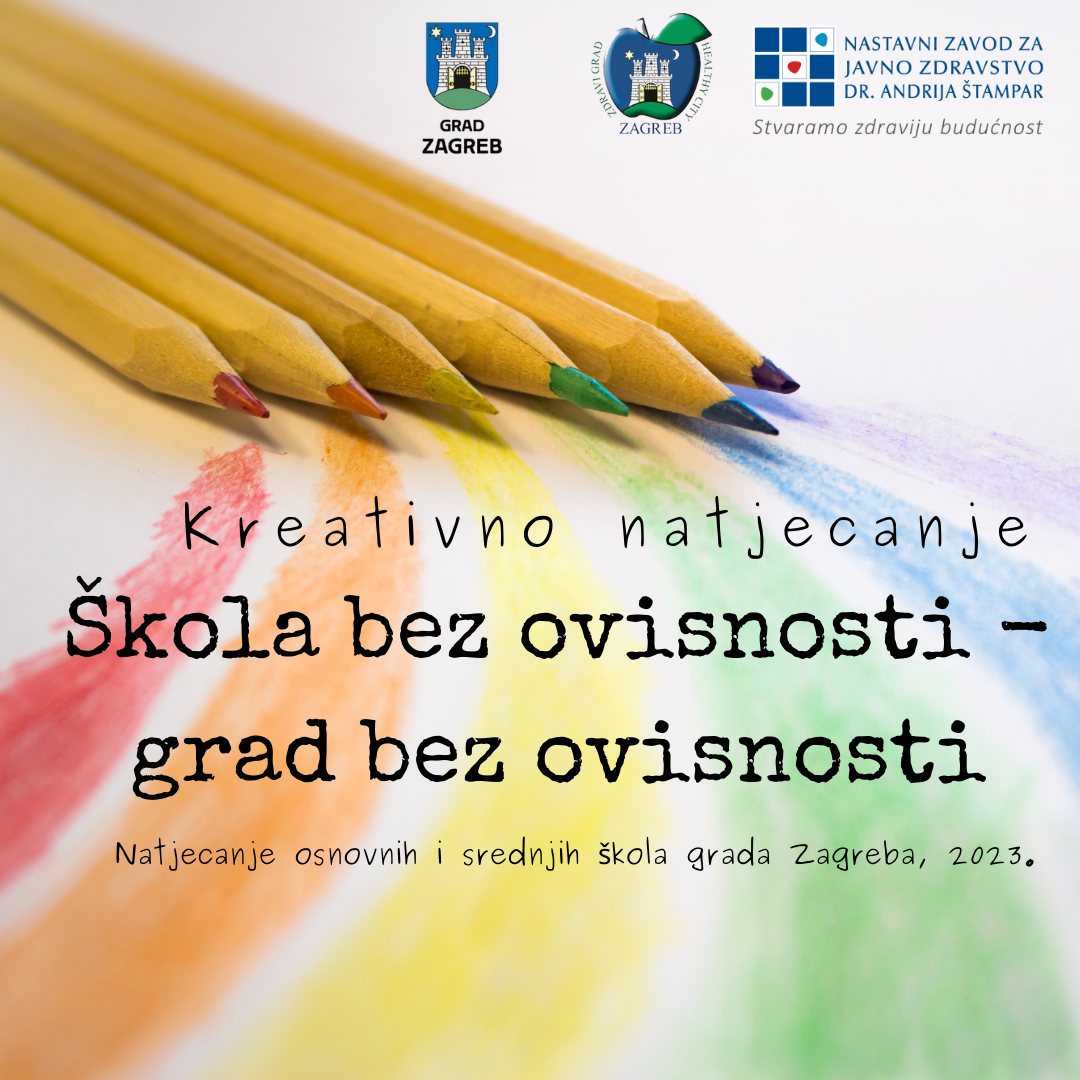 Škola bez ovisnosti - Grad bez ovisnosti
Nagradni natječaj za učenike osnovnih i srednjih škola Grada Zagreba 2023. godina
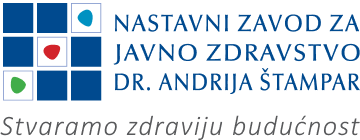 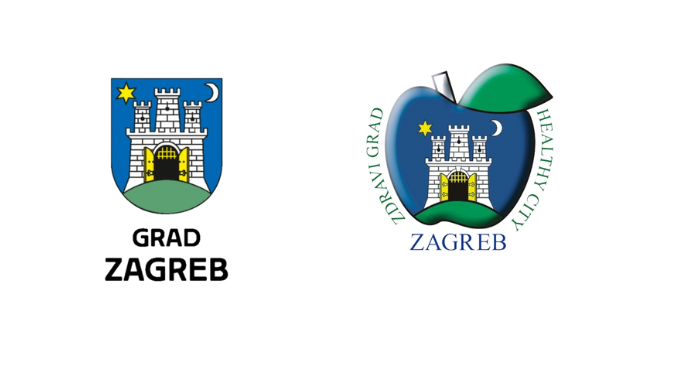 Pobjednički slogani – osnovne škole
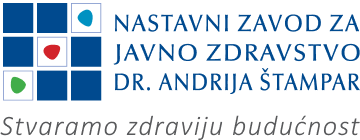 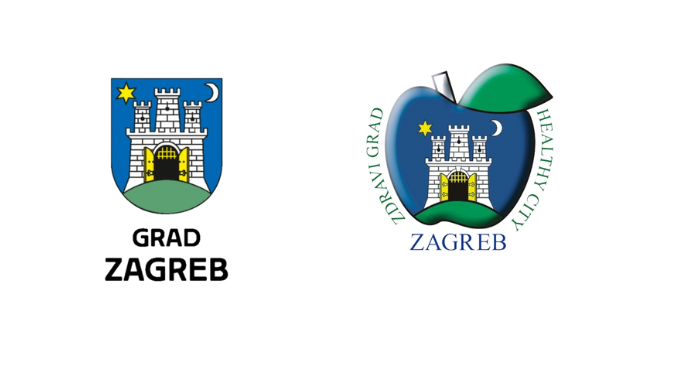 3
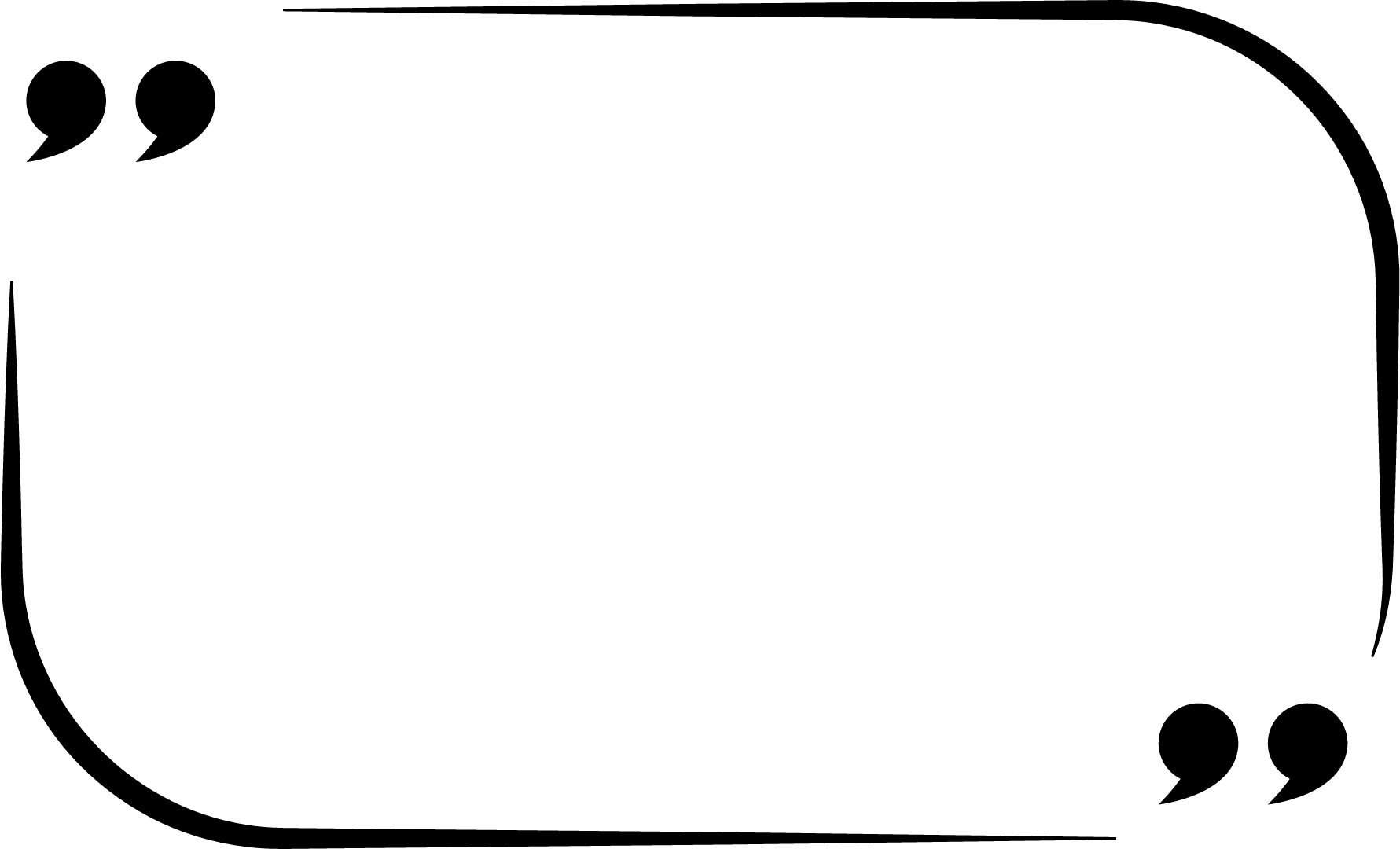 Ovisnost ti oduzima neovisnost.
Noemi Hadžić
7. razred 
OŠ Trnjanska
2
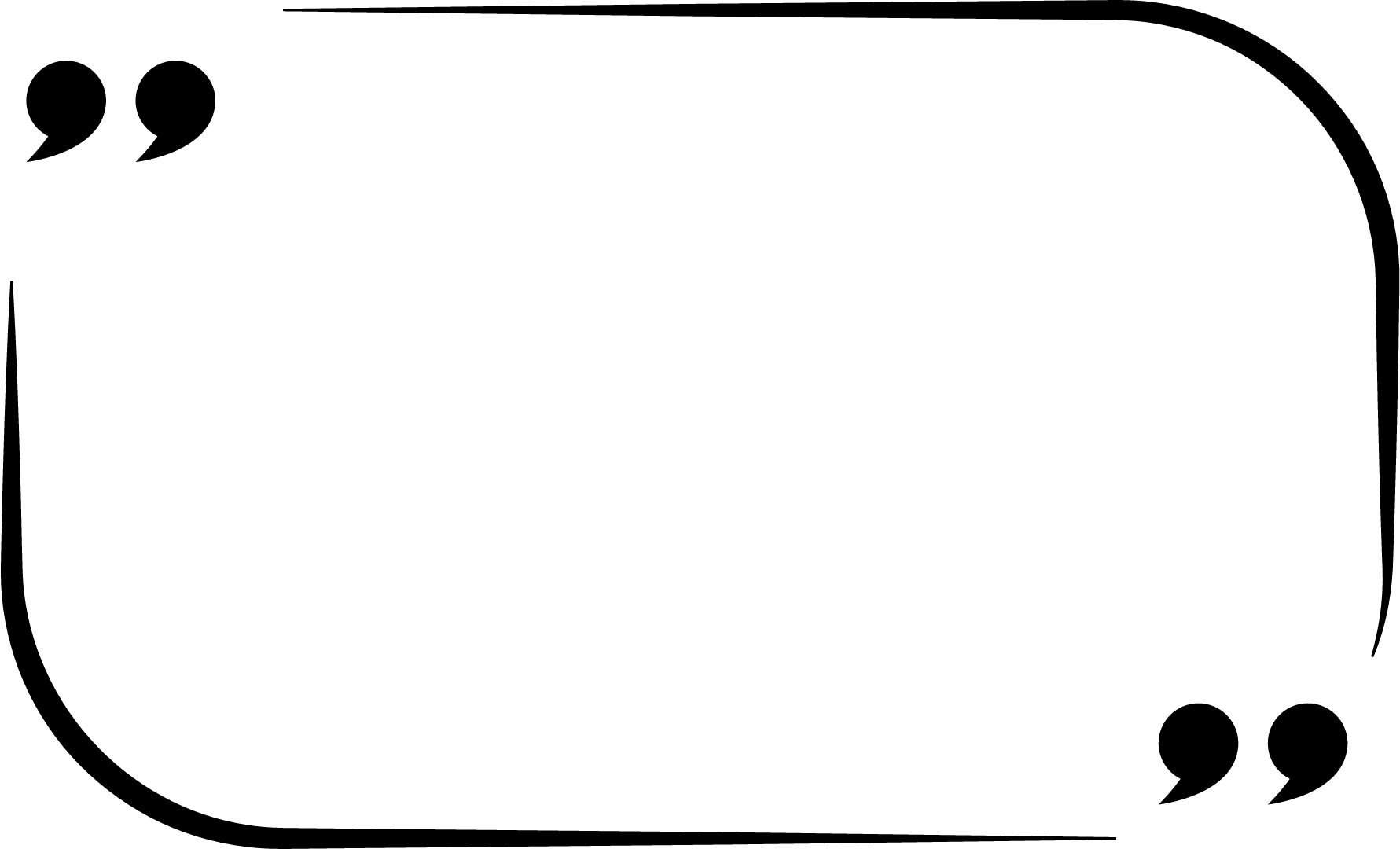 Droga nije fora, već je noćna mora.
Paula Kozarić
5.d 
OŠ Ante Kovačića
1
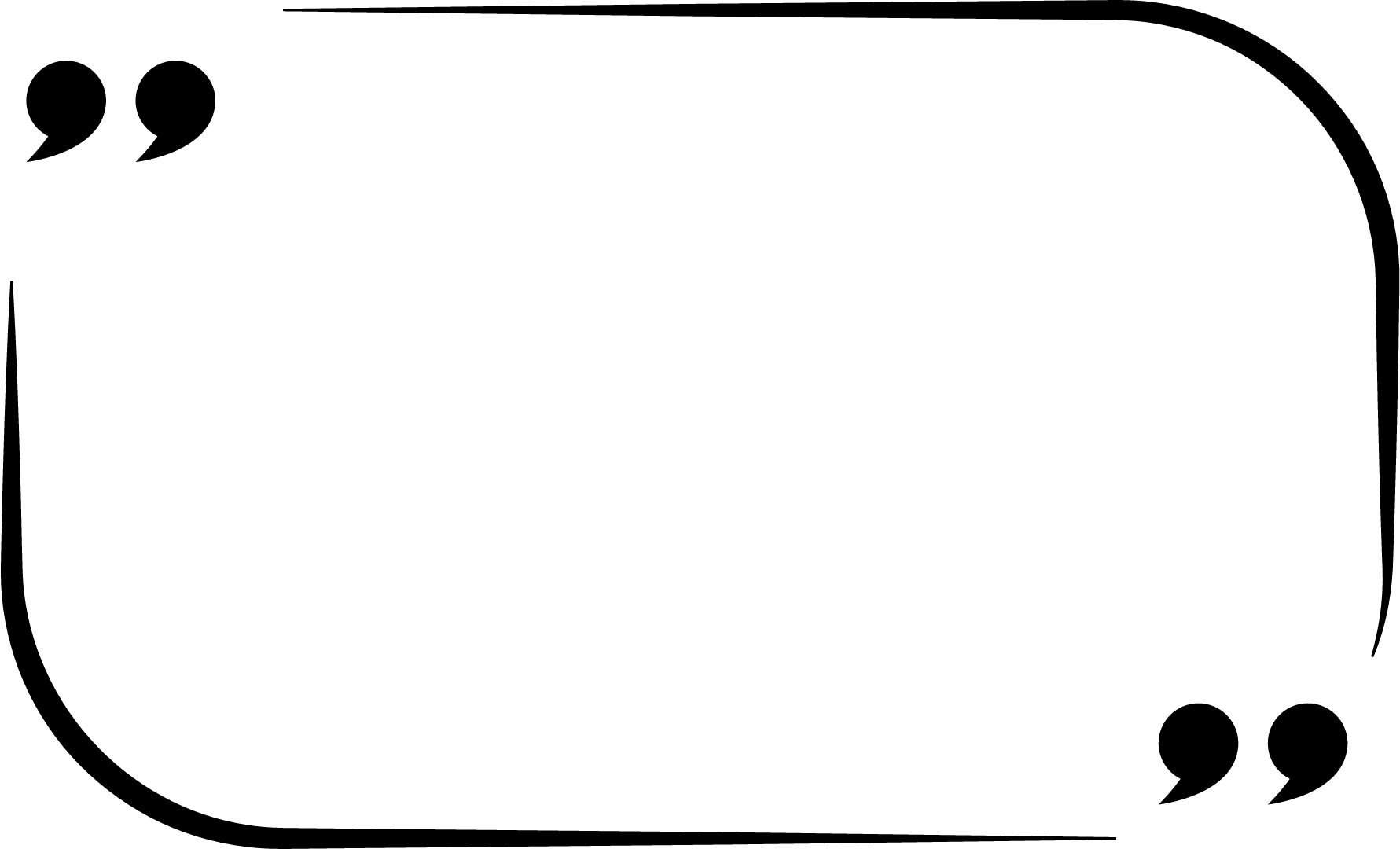 Gram „sreće“= tona nesreće!
Judita Hadžić
5.B
OŠ Trnjanska
Pobjednički slogani – srednje škole
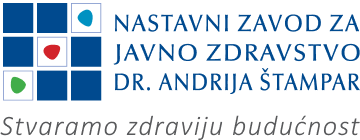 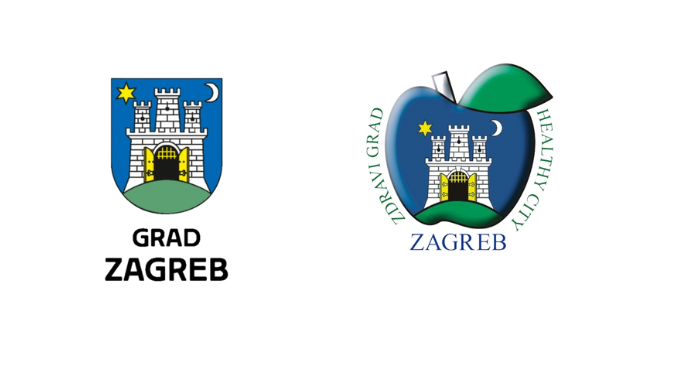 3
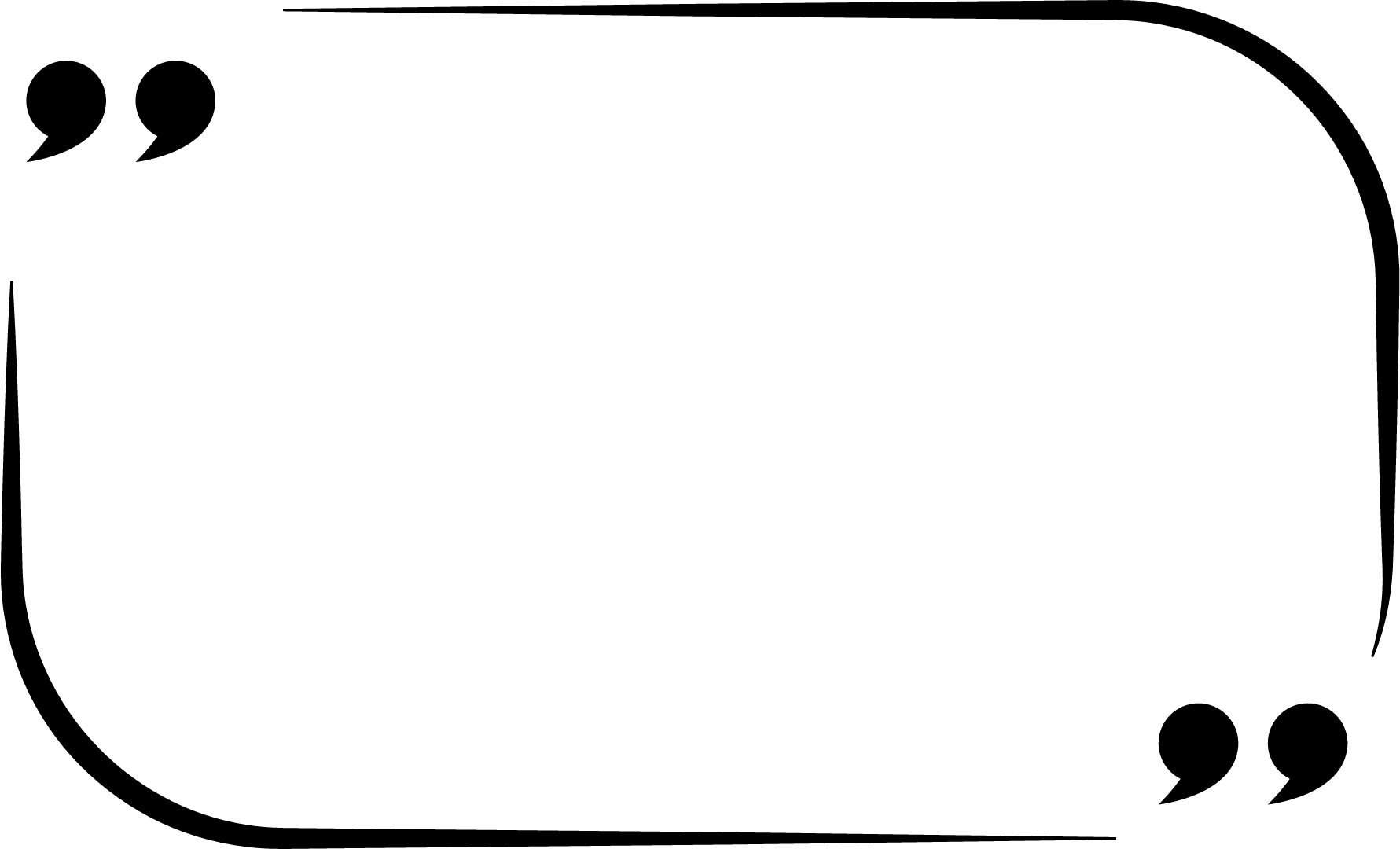 Kocka, igla, cuga ni dim nisu dobrodošli u moj tim!
Ivona Brekalo
5.c
Škola za medicinske sestre Mlinarska
2
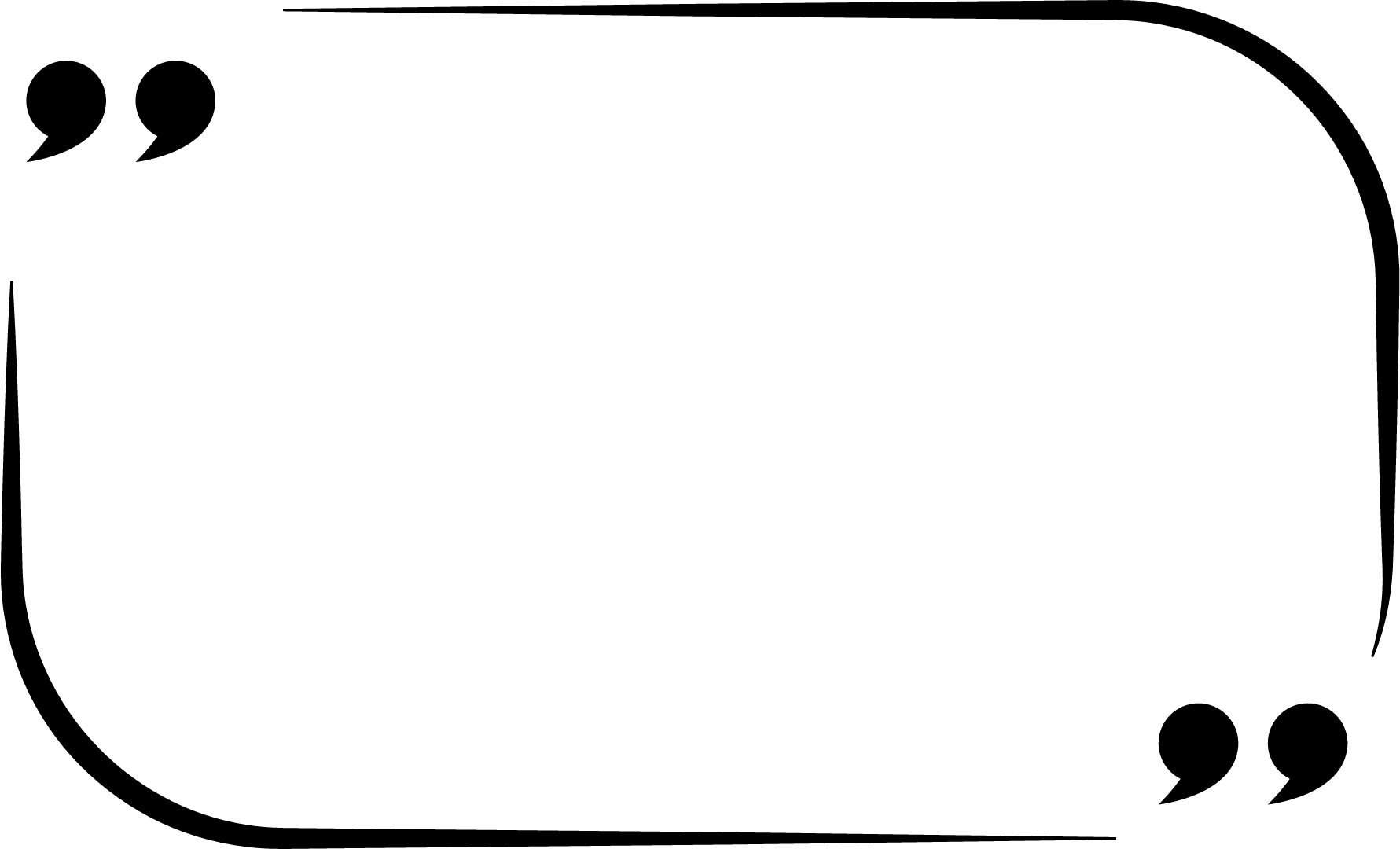 Budi tip-top. Drogi reci stop!
Antea Tupek
1.B
Agronomska škola
1
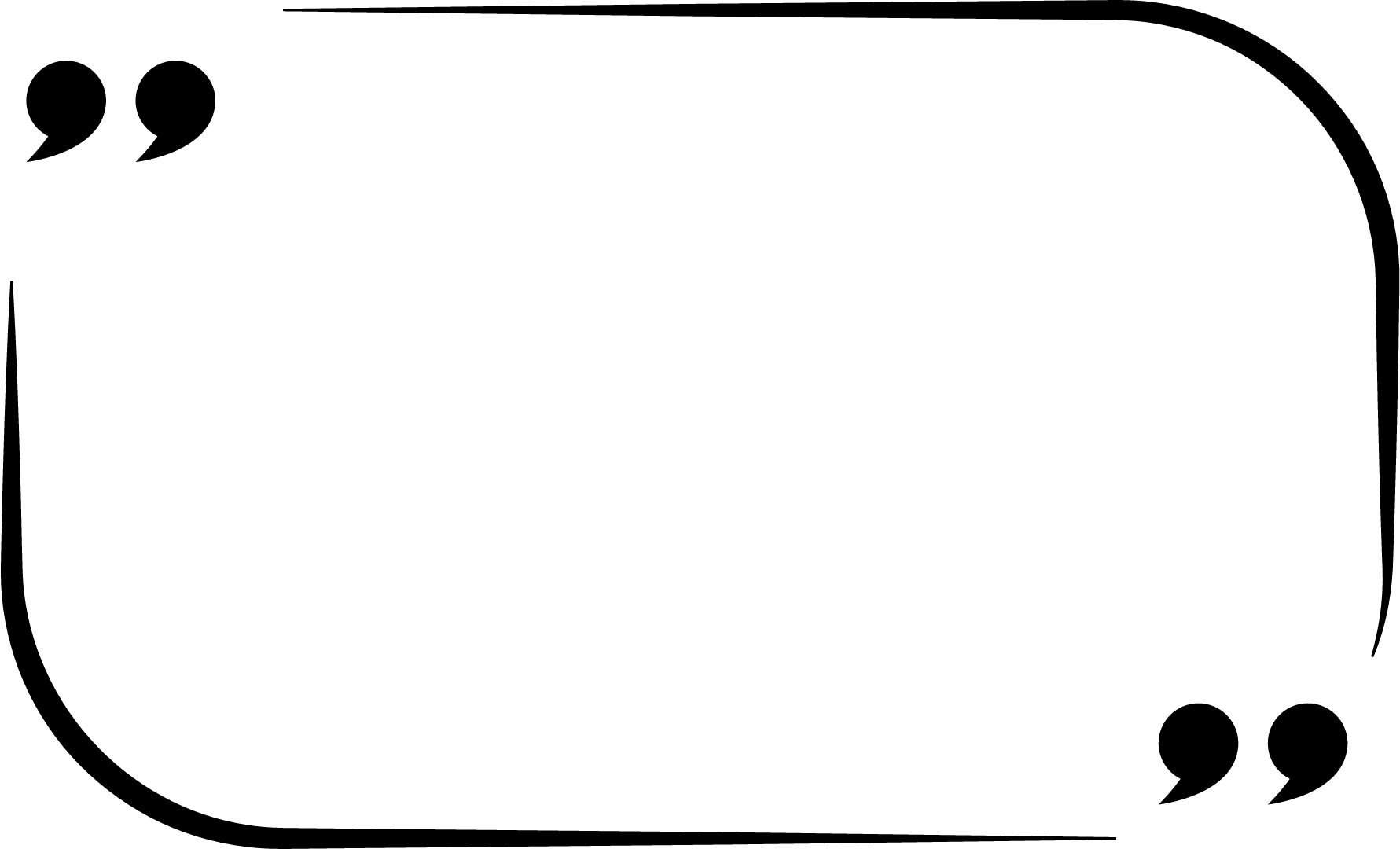 Tvoje ne, mijenja sve!
Martina Savković
4.C
Srednja škola za medicinske sestre Vrapče
Pobjednički plakati– osnovne škole
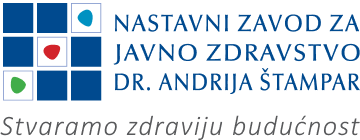 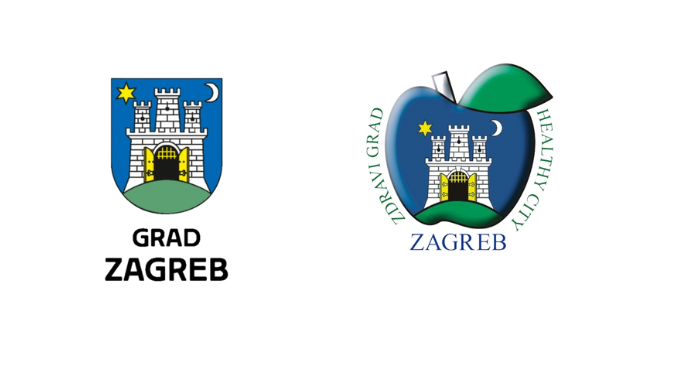 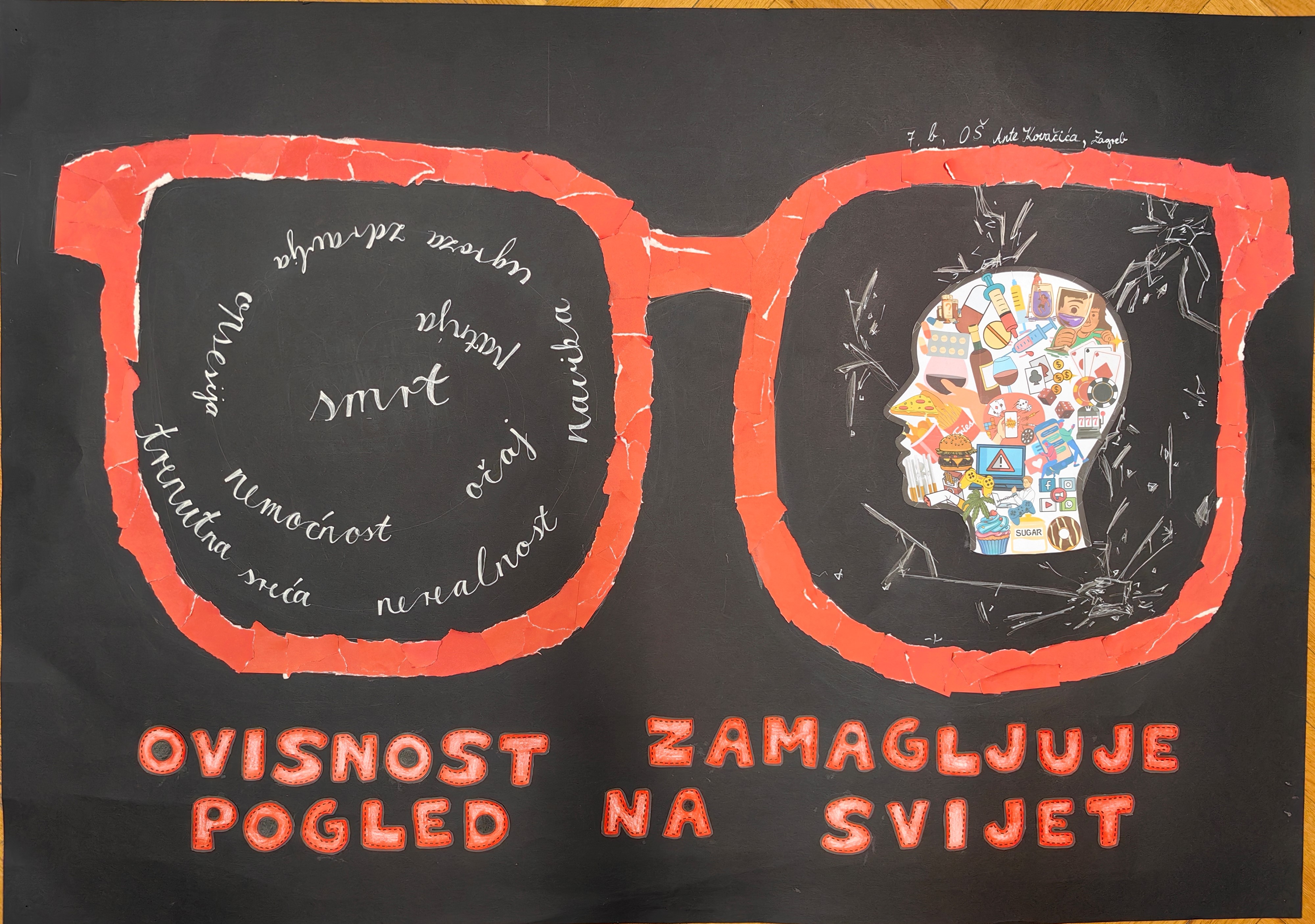 3
7.b, OŠ Ante Kovačića
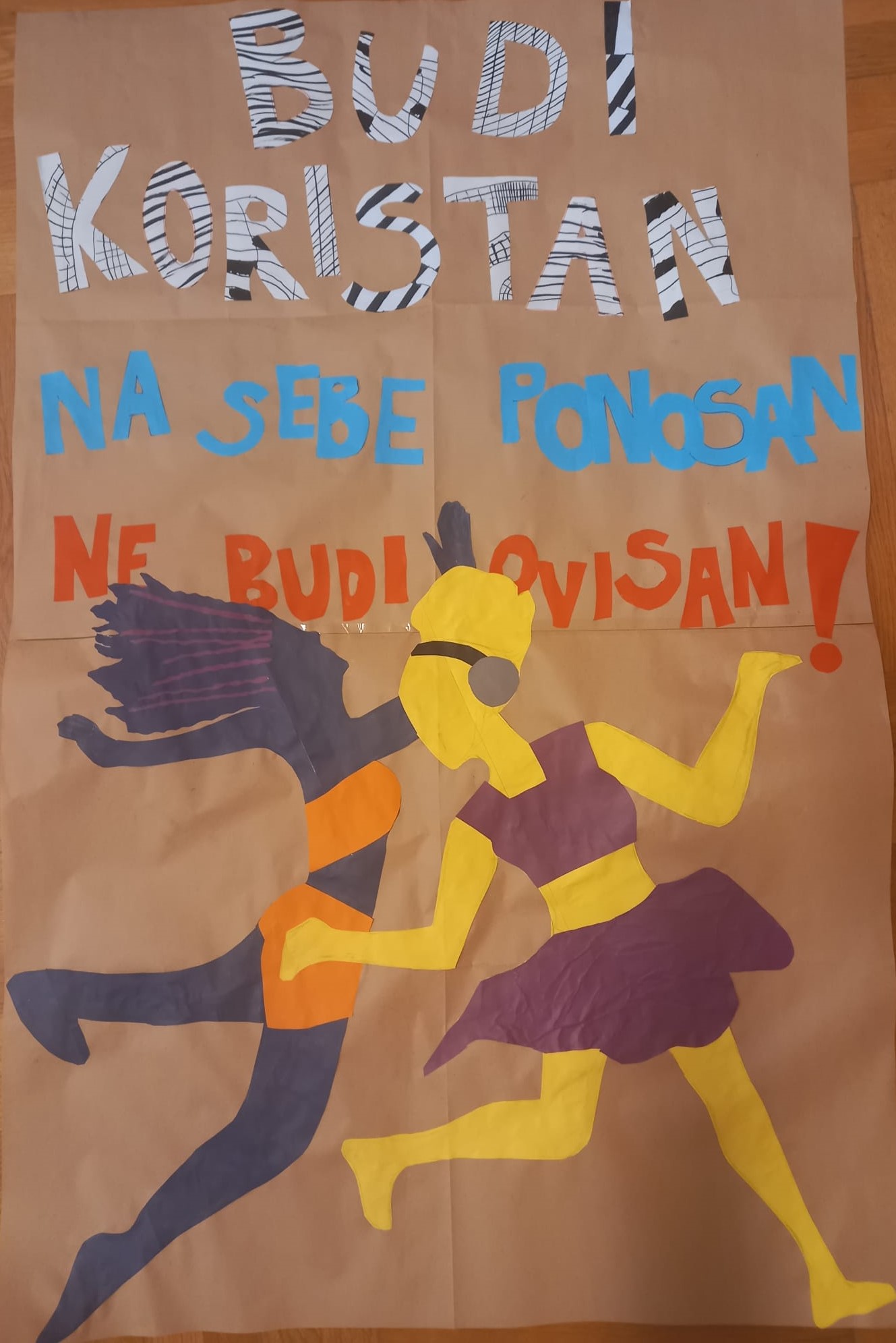 2
8.a
OŠ Sesvetska Sela
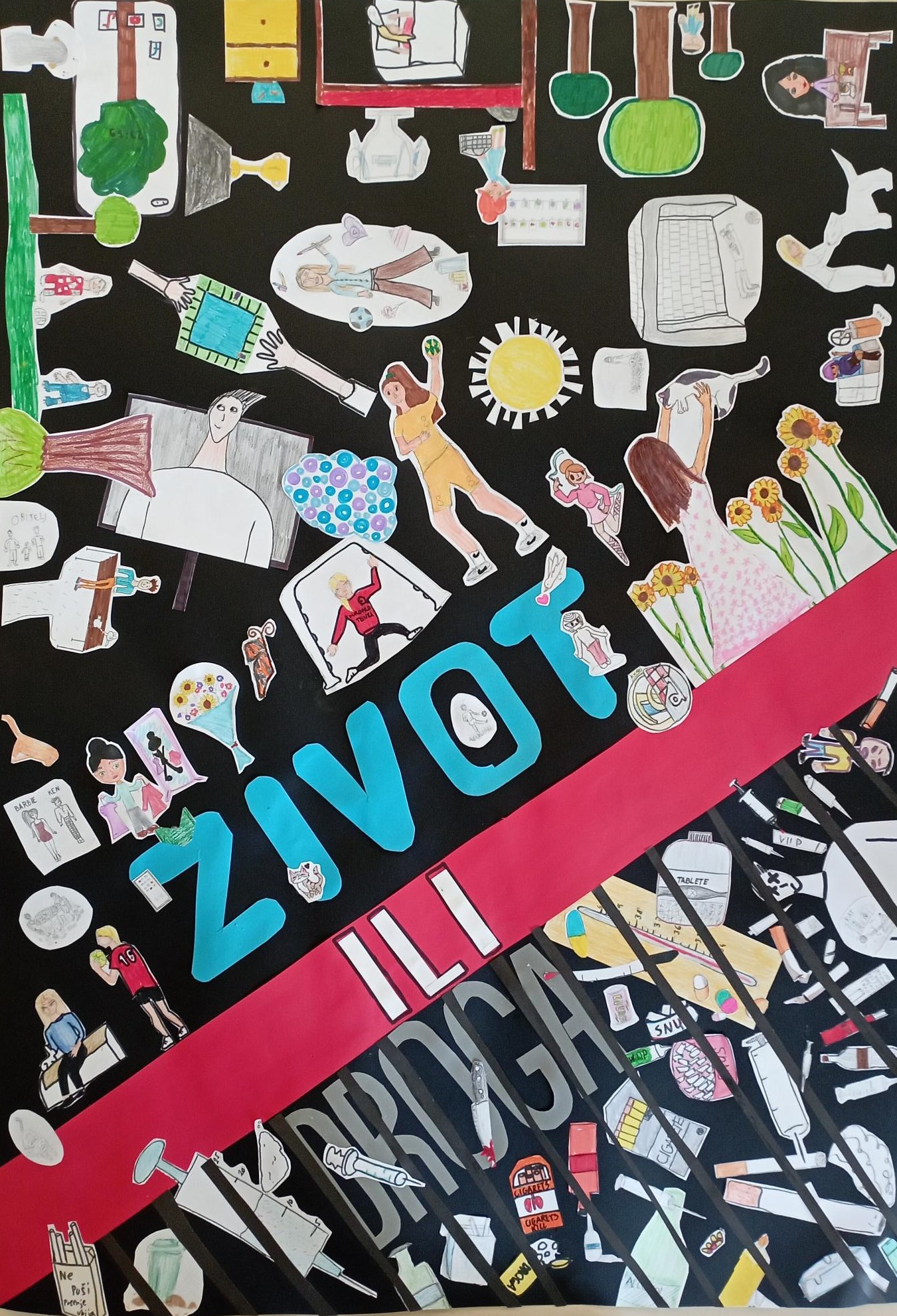 1
6.B
OŠ Sesvetska Sopnica
Pobjednički plakati– srednje škole
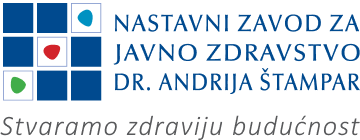 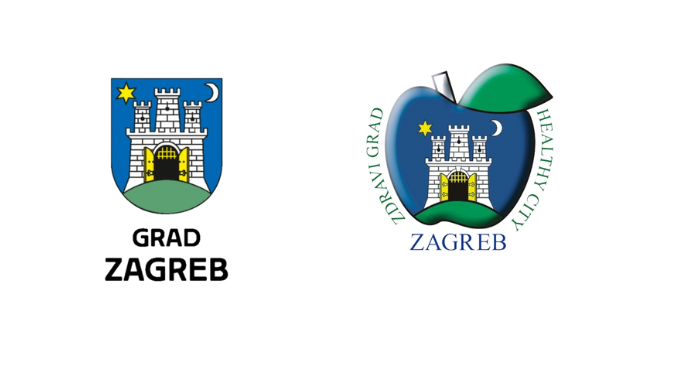 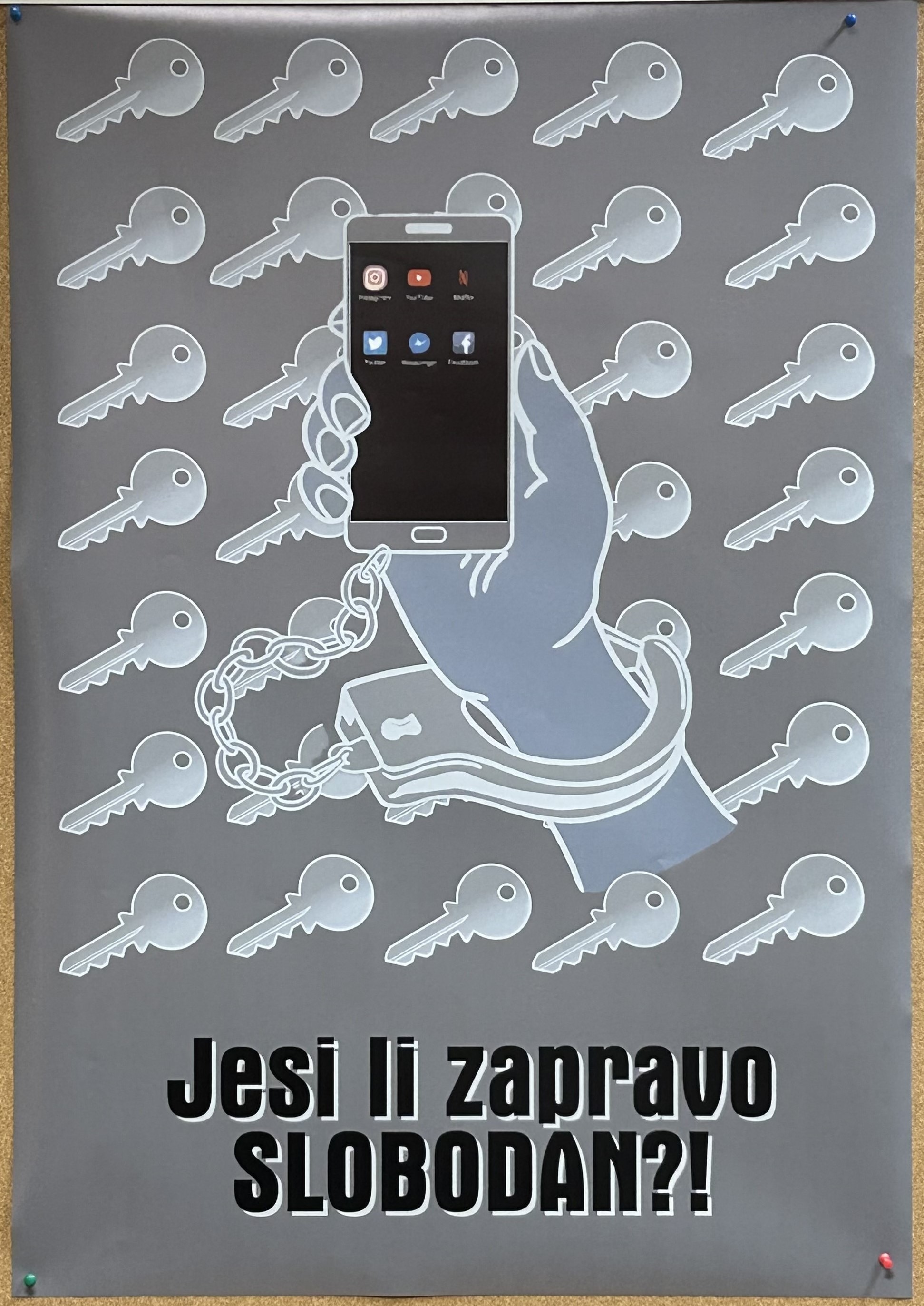 3
3.c
IX. gimnazija
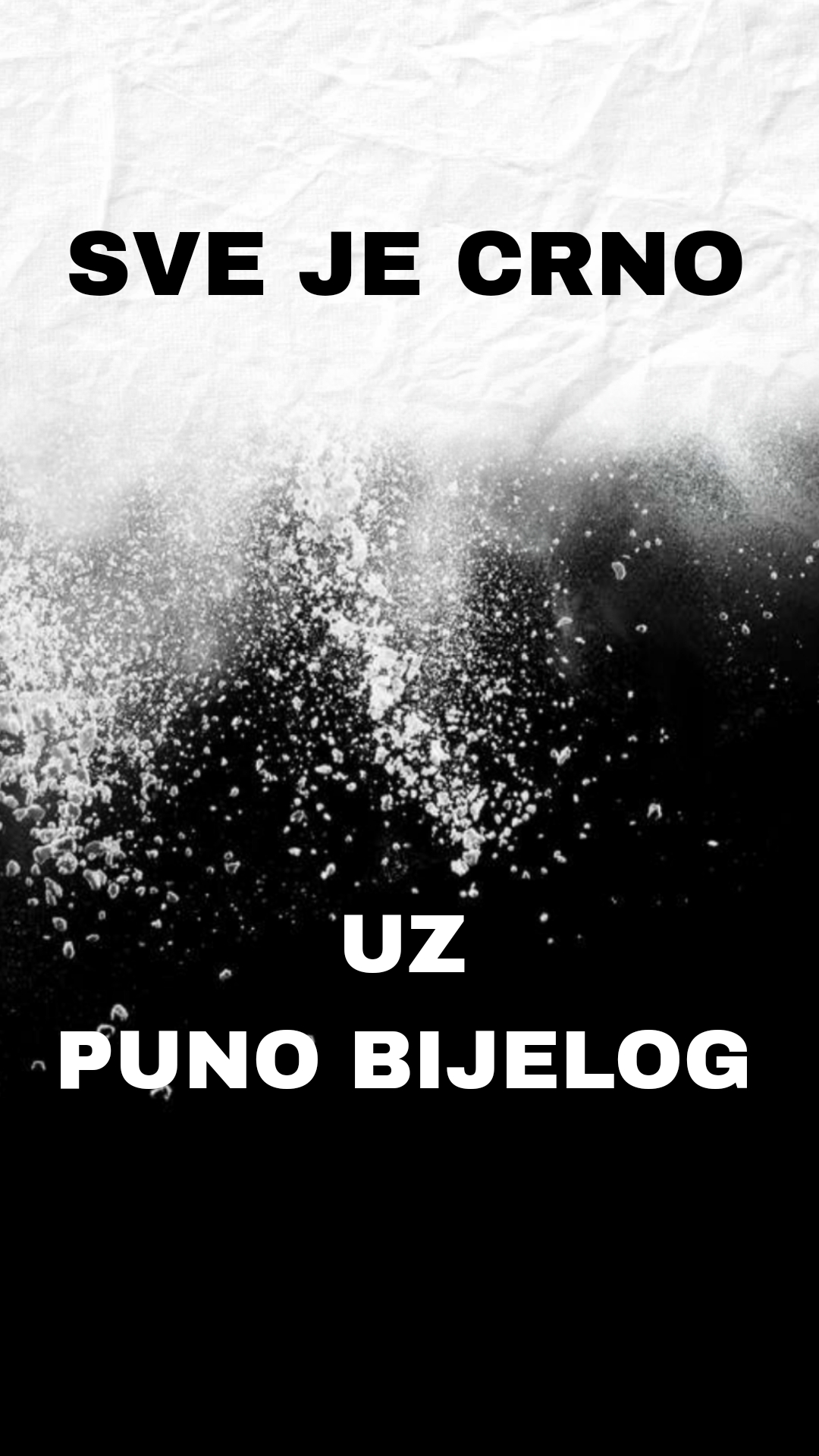 2
3.C
IV. gimnazija
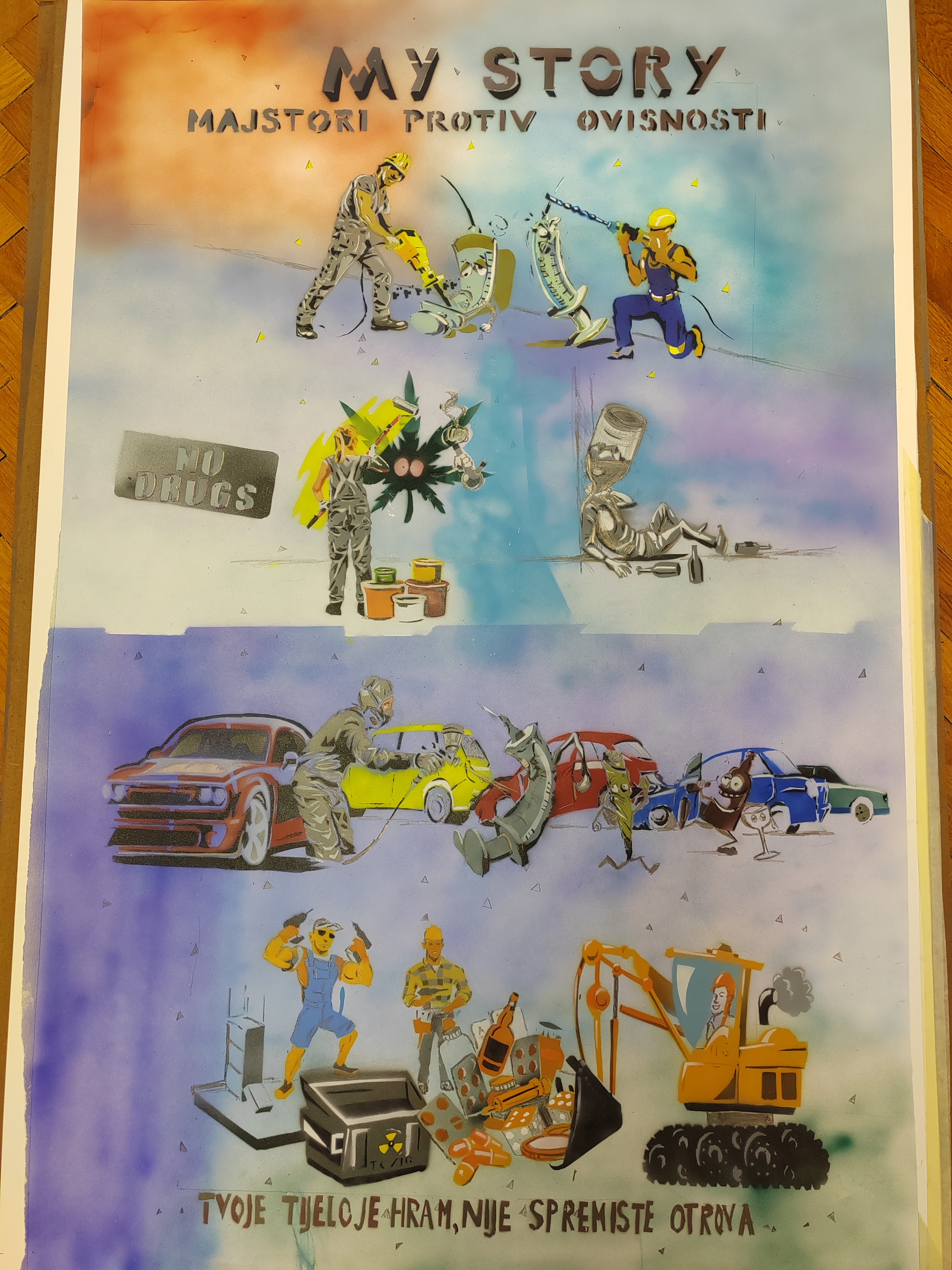 1
1.g, 
Obrtnička i Industrijska graditeljska 
škola